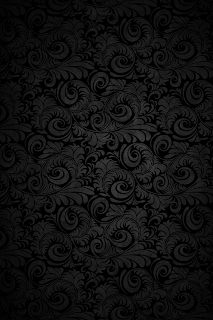 男の美肌は
毛穴で決まる
高濃度炭酸
毛穴ケア
血流
アップ
栄養
導入
シミ予防の発想
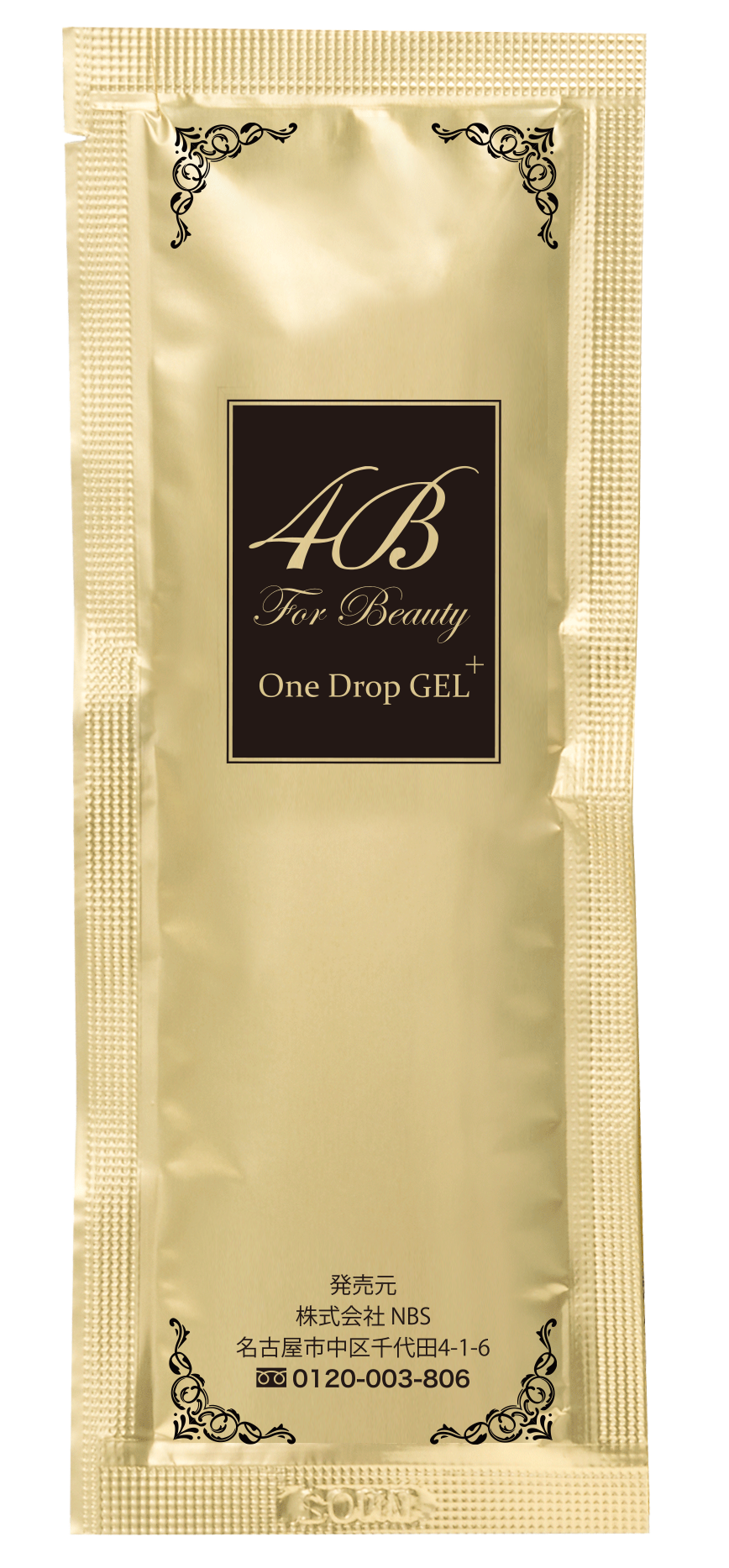 One Drop GEL⁺
ワンドロップジェルプラス
高濃度炭酸パック
1包  ¥1,100 (税込)